Birkman 
Report Catalog
Table of Contents
2
3
4
5
Sample Reports
6
careertypingINDIVIDUAL
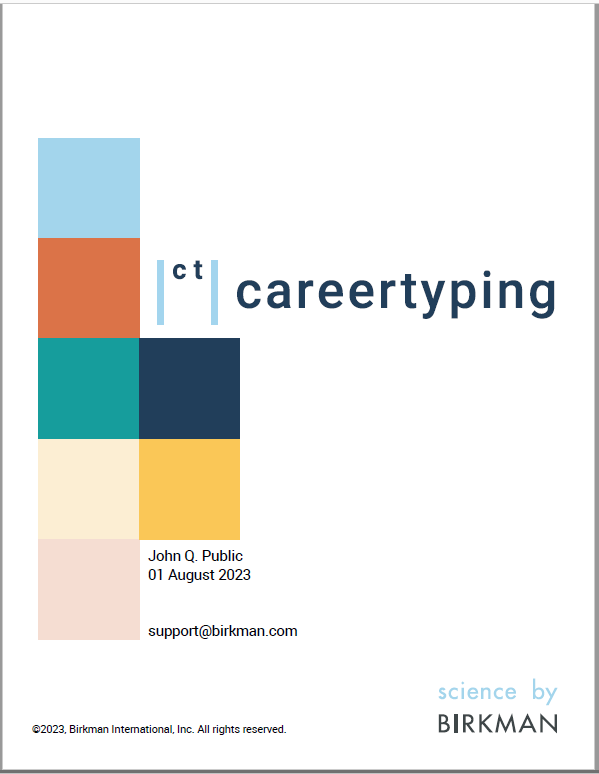 Description:  
The careertyping report is a customized PDF report that helps a respondent discover and take steps toward a future career. This report offers information on Birkman Interests and Management Styles. It also provides unique insights that may impact a job search.

# of Pages:  16
7
Birkman InterestsINDIVIDUAL
Description:  
This report lists a respondent's scores (as a percentage) for the ten Birkman Interests scales in descending order.  Each Birkman Interest includes a brief description and several example activities.

# of Pages:  1
8
Career Exploration ReportINDIVIDUAL
Description:  
This report is one of the most comprehensive career tools on the market. It uses statistical data to determine the careers that can lead to occupational satisfaction, which is helpful for determining fit or exploring future opportunities within an organization.

# of Pages:  16
9
How You Approach InterviewsINDIVIDUAL
Description:  
This Insights topic addresses how you will approach job interviews.  The report is divided into three sections:  when you are at your best in the interview, when you are less at ease in the interview, and how you can prepare for the interview.

# of Pages:  1-2
11
The Effect of Interests on Your WorkINDIVIDUAL
Description:  
This Insights topic addresses how your Interests may impact your working environment.

# of Pages:  1
10
The Effect ofInterests onYour WorkGROUP
Description:  
This is the Group version of THE EFFECT OF INTERESTS ON YOUR WORK report.

# of Pages:  Multiple pages dependent on the size of group
12
Your Job SearchINDIVIDUAL
Description:  
This Insights topic addresses how you approach a job search. The report is divided into three sections: approaching your job search, when the job search becomes stressful, and finding and developing a support group and/or process.

# of Pages:  1
13
Your Learning StyleINDIVIDUAL
Description:
This Insights topic addresses your optimal learning style based on your Birkman Interests and Component Need scores.

# of Pages:  1
14
Your Learning StyleGROUP
Description:
This is the Group version of the YOUR LEARNING STYLE report.

# of Pages:  Multiple pages dependent on the size of group
15
Action PlanINDIVIDUAL
Description:  
Help your client put their Birkman results into action by including an Action Plan Template at the end of your Birkman report. The report includes text boxes that can be typed in and saved as part of the final Birkman PDF report.

# of Pages:  1
16
Biggest MistakesINDIVIDUAL
Description:  
This Insights topic focuses on behaviors from others that may trigger frustration in you.  The statements in this topic are generated from the Component Need scores.

# of Pages:  1-2
17
Biggest MistakesGROUP
Description:  
This is the Group version of the BIGGEST MISTAKES OTHERS CAN MAKE WITH YOU report.

# of Pages:  Multiple pages dependent on the size of group
18
Birkman Color KeyINDIVIDUAL
Description:  
This is a static (non-personalized) report that summarizes what each quadrant of the Birkman Map represents.  It is also a good summary description for what is meant by the four Birkman colors.  

# of Pages:  1
19
Birkman Comparative ReportCOMPARATIVE
Description:
This report compares Birkman Component data between two respondents. The report highlights significant similarities and differences and includes how each respondent’s strengths and expectations of one another may be beneficial or detrimental to their working relationship. In areas where there is a significant difference between Needs scores, the report offers additional insights into how each respondent can understand the other's perspective.

# of Pages:  20
20
Birkman ComponentsWheelINDIVIDUAL
Description:  
The Birkman Components Wheel is a static (non-personalized) report that provided a useful summary of the nine behavioral Components, along with their definitions and related icons.

# of Pages:  1
21
Birkman MapINDIVIDUAL
Description:  
This report provided a high-level illustration of a respondent’s Birkman Map information based on the four dimensions:  Interests, Usual Behavior, Needs, and Stress Behavior.

# of Pages:  5
22
Birkman MapGROUP
Description:  
This Group report can plot multiple respondent’s scores on the Birkman Map.  Four dimensions are measured:  Interests, Usual Behavior, Needs, and Stress Behavior.

# of Pages:  4
23
Birkman Map SummaryINDIVIDUAL
Description:
The Birkman Map Summary report offers a concise breakdown of the respondent's Interests, Usual Behavior, Needs, and Stress Behavior on the Birkman Map. A brief, meaningful description accompanies each of the sections.

# of Pages:  1
24
Birkman Signature ReportINDIVIDUAL
Description:
This is Birkman's premier report-the ideal report for a first-time Birkman conversation.  It elegantly walks through Birkman data, starting with a welcome page and ending with an action plan utilizing a fillable PDF so you can make note of your next steps.  It contains several report formats such as the Birkman Map, Birkman Interests, Birkman Components, Birkman Insights, and Career Exploration overview.

# of Pages:  31
25
Birkman Welcome PageINDIVIDUAL
Description:  
The Birkman Welcome page is a static (non-personalized) report introducing the respondent to the history and background of Birkman.  It also offers the person the opportunity, through a fillable PDF, to identify the primary goal for any discussion related to the Birkman results.

# of Pages:  1
26
Coaching PageINDIVIDUAL
Description:  
This is a summary of the Birkman Components information including both key strengths and suggestions for coaching. The top section summarizes a respondent’s style in four key areas; the bottom section provides coaching prescriptives on each of the Birkman Components that demonstrate a significant score.


# of Pages:  1
27
Coaching RelationshipCOMPARATIVE
Description:  
This Insights topic addresses the coaching relationship from the perspective of both the coach and the coachee.  The report is divided into three sections: basic similarities and contrasts in your styles, a summary of your Birkman Interests, and what you can do to get the most from your coaching relationship 


# of Pages:  1-2
28
Group GraphGROUP
Description:
This is a Group report that displays Birkman Interests and/or Birkman Components scores using bar graphs for easy visual comparison.

# of Pages:  Multiple pages dependent on the size of group
29
Handling ConflictINDIVIDUAL
Description:
This Insights topic addresses conflict. The report is divided into three sections: effective approach to handling conflict (Component Usual scores), less effective approach to handling conflict (Component Stress scores), and prescriptives to increase effectiveness at handling conflict (Component Need scores).

# of Pages:  1-2
30
Handling ConflictGROUP
Description:  
This is the Group version of the HANDLING CONFLICT report.

# of Pages:  Multiple pages dependent on the size of group
31
How to Talk to YouINDIVIDUAL
Description:  
This Insights topic focuses on a respondent’s preferred communication style. The statements are generated from the Component Need scores.

# of Pages:  1
32
How to Talk to YouGROUP
Description:  
This is the Group version of the HOW YOU PREFER OTHERS TALK TO YOU report.

# of Pages:  Multiple pages dependent on the size of group
33
How to Work with YouINDIVIDUAL
Description:
This Insights topic addresses how you prefer other respondent’s work with you. The statements are generated from the Component Need scores.

# of Pages:  1
34
How to Work with YouGROUP
Description:
This is the Group version of the HOW YOU PREFER OTHERS WORK WITH YOU report.

# of Pages:  Multiple pages dependent on the size of group
35
Managing Your TimeINDIVIDUAL
Description:  
This Insights topic addresses how you manage your time. The report is divided into three sections: your effective approach, your less effective approach, and increasing your effectiveness. The statements are generated from your Component Usual, Component Need, and Component Stress scores.

# of Pages: 2
36
Managing Your TimeGROUP
Description:
This is the Group version of the MANAGING YOUR TIME report.

# of Pages:  Multiple pages dependent on the size of group
37
Money and TrustINDIVIDUAL
Description:
This Insights topic addresses your approach to money and trust. The report is divided into two sections. The first section addresses potential reactions when money matters become stressful. The second section offers suggestions for the best type of respondent to work with to manage your money.

# of Pages:  1-2
38
Motivating YouGROUP
Description:  
This is the Group version of the MOTIVATING YOU FOR BEST PERFORMANCE report.

# of Pages:  Multiple pages dependent on the size of group
39
Motivating YouINDIVIDUAL
Description:  
This Insights topic addresses how you are best motivated by analyzing your Birkman Interests and Component Need scores.

# of Pages:  1
40
Name TagsGROUP
Description:  
This Name Tag feature allows you to print custom name tags using each respondent’s Birkman Map information.

# of Pages:  1
41
Relational DisruptersINDIVIDUAL
Description:
This Insights topic addresses where problems may occur in relationships. The report is divided into three sections: how you may upset others without intending to do so, how others may unintentionally annoy you, and how to avoid “derailers” and become more effective.

# of Pages:  2
42
Relational DisruptersGROUP
Description:
This is the Group version of the RELATIONAL DISRUPTERS report.

# of Pages:  Multiple pages dependent on the size of group
43
Signature SummaryINDIVIDUAL
Description:  
This report summarizes the scores found within the Birkman Signature Report.

# of Pages:  1
44
Stress ManagementINDIVIDUAL
Description:  
The Stress Management report displays written summaries of possible areas of individual stress in the following areas: interpersonal relations, dealing with schedules or detail, handling conflict, and making decisions. The report also provides valuable prescriptive information to increase resiliency and reduce stress.

# of Pages:  7
45
Usual, Needs & StressINDIVIDUAL
Description:
This report uses narrative and graphs to identify a respondent’s Usual Behavior, Needs, and possible Stress Behavior for the nine Birkman Components.

# of Pages:  9
46
Your Possible ChallengesINDIVIDUAL
Description:
This Insights topic addresses possible challenges you may encounter in your less effective style. The statements are generated from the Component Stress scores.

# of Pages:  1
47
Your Possible ChallengesGROUP
Description:
This is the Group version of the YOUR POSSIBLE CHALLENGES report.

# of Pages:  Multiple pages dependent on the size of group
48
Your StrengthsINDIVIDUAL
Description:  
This Insights topic focuses on the strengths that make you uniquely you. The scores are generated from the Birkman Interests and Component Usual scores.

# of Pages:  1
49
Your StrengthsGROUP
Description:  
This is the Group version of the YOUR STRENGTHS report.

# of Pages:  Multiple pages dependent on the size of group
50
A Guide For Your Sales ManagerINDIVIDUAL
Description:
This topic serves as a guide for your sales manager on how to best work with you.  The report is divided into three sections:  What you tend to do well, what your manager can do to increase your effectiveness, and what may happen if you are not managed properly.

# of Pages:  1-2
51
AccountabilityINDIVIDUAL
Description:
This Insights topic focuses on accountability. The report is divided into three sections: how you encourage accountability in others (Component Usual scores), how others can encourage accountability with you (Component Need scores), and what happens to your accountability when things go wrong (Component Stress scores).

# of Pages:  1-2
52
AccountabilityGROUP
Description:
This is the Group version of the ACCOUNTABILITY report.

# of Pages:  Multiple pages dependent on the size of group
53
Advanced Behavioral AnalysisINDIVIDUAL
Description:  
This report utilizes advanced Birkman interpretation concepts to identify significant scores and patterns. This report is intended for use only by Birkman Certified Professionals. The language in the report is direct and likely not suitable for the respondent.

# of Pages:  2
54
Advanced SummaryINDIVIDUAL
Description:  
The Advanced Summary offers the BCP a quick way to view most of a respondent’s results on one page.  This page includes scores for the Birkman Map, Birkman Interests, Birkman Components, Organizational (Task) Focus, Work Styles and Image Management. This report is specifically for the BCP and is not generally recommended for the respondent.

# of Pages:  1
55
Coaching ReportINDIVIDUAL
Description:  
This Coaching Report is a comprehensive report that is designed for use by both the coach and client.  The report's primary purpose is to assist the respondent towards making meaningful changes during the coaching process.

# of Pages:  2
56
Coaching to NeedsINDIVIDUAL
Description:
The Coaching to Needs Report is a summary of the respondent's key strengths and the support needed from the environment in a coaching context. The first part of each statement describes the respondent's style; the second offers coaching suggestions based on the respondent's Needs scores.

# of Pages:  1
57
Component CombinationsGROUP
Description:
This is a Group report that combines the information from two Birkman Components to illustrate how different scoring combinations can impact behavior. It is great to use with teams who have a solid understanding of the Birkman Components and are ready to go to the next level. Five Component combinations are offered.

# of Pages:  up to 15
58
ComprintGROUP
Description:  
This report is a BCP-only tool for analyzing and comparing Birkman data. Because scores are the only information provided, the report requires a good working knowledge of Birkman scales and should only be used by Birkman Certified Professionals.

# of Pages: Multiple pages dependent on the size of group
59
Forgiving OthersINDIVIDUAL
Description:  
This topic addresses forgiveness.  It discusses why forgiveness may be difficult for the respondent and provides suggestions for working toward forgiving.  The statements are generated from the Component Need and Stress scores.

# of Pages: 1-2
60
Guide PagesINDIVIDUAL
Description:  
This is a report that describes a respondent’s Usual Behavior, Needs, and Stress Behavior in five distinct areas.  It uses simple, everyday language and is suitable for applications where someone may not be well-versed in the Birkman Component names.

# of Pages: 5
61
Handling CommitmentINDIVIDUAL
Description:
This Insights topic focuses on handling commitment. The report is divided into three sections: effective approach to handling commitment (Component Usual scores), less effective approach to handling commitment (Component Stress scores), and increasing your level of commitment in handling conflict (Component Need scores).

# of Pages:  1-2
62
Handling CommitmentGROUP
Description:
This is the Group version of the HANDLING COMMITMENT report.

# of Pages:  Multiple pages dependent on the size of group
63
How to Incentivize YouINDIVIDUAL
Description:  
This Insights topic addresses incentives, specifically, the most effective way to motivate you through incentives. The statements are generated from your Component Need scores.

# of Pages: 1
64
How to Incentivize YouGROUP
Description:  
This is the Group version of the HOW TO INCENTIVIZE YOU report.

# of Pages:  Multiple pages dependent on the size of group
65
How You Handle Other PeopleINDIVIDUAL
Description:
This topic addresses how you work with other people.  The report is divided into two sections:  how you work with people when you are at your best (Component Usual scores) and your less effective approach to working with other (Component Stress scores).

# of Pages:  2
66
How You Incentivize OthersINDIVIDUAL
Description:
This Insights topic addresses incentives, specifically the way you are likely to motivate others through incentives.  The statements are generated from your Component Usual scores.

# of Pages:  1
67
How You Seek to Influence OthersINDIVIDUAL
Description:
This Insights topic focuses on influence. The report is divided into two sections: your effective approach to influencing others (Component Usual scores) and your less effective approach to influencing others (Component Stress scores).

# of Pages:  1
68
How You Seek to Influence OthersGROUP
Description:  
This is the Group version of the HOW YOU SEEK TO INFLUENCE OTHERS report.

# of Pages: Multiple pages dependent on the size of group
69
Image ManagementINDIVIDUAL
Description:  
The Image Management report reveals the extent to which a respondent will devote energy to managing and maintaining a favorable public image. The report provides information on the strengths and possible challenges of the respondent’s perspective.  It also provides information about how others may perceive those with this perspective.

# of Pages: 1-2
70
Increasing Your Sales EffectivenessINDIVIDUAL
Description:  
This Insights topic addresses how to increase your sales effectiveness.  The report is divided into four sections:  your likely effective sales style, what you need from others and the environment to be most effective, your less effective style, and action questions to start the process of increasing your sales effectiveness.

# of Pages: 2-3
71
Increasing Your Sales EffectivenessGROUP
Description:
This is the Group version of the INCREASING YOUR SALES EFFECTIVENESS report.

# of Pages:  Multiple pages dependent on the size of group
72
Job Families/ Job TitlesINDIVIDUAL
Description:
This report offers a breakdown of the respondent’s Birkman Career data. It includes a description of each reported Job Family and a list of customized Job Titles the respondent most closely matches. The Job Titles are hyperlinked to the relevant US Department of Labor O*Net web page, which offers a substantial amount of additional data which is updated on an ongoing basis.

# of Pages:  4
73
Managerial StyleINDIVIDUAL
Description:  
The Managerial Style Report provides a narrative description of the respondent's preferred managerial styles in four classic management areas:  Planning, Organization, Directing, and Controlling.

# of Pages: 1-4
74
Organizational FocusINDIVIDUAL
Description:
This report uses the Organizational Focus bars to help describe preferred work environment. A description of each Organizational Focus color is included.

# of Pages:  1
75
Organizational FocusGROUP
Description:  
This is a Group version of the ORGANIZATIONAL FOCUS report, which includes a cumulative average of the group at the top and a breakdown of the respondent's scores below.

# of Pages: 6
76
What Kind of Team Player Are YouINDIVIDUAL
Description:  
This Insights topic addresses what kind of team player you are by analyzing your Component Usual scores.

# of Pages: 1
77
What Kind of Team Player Are YouGROUP
Description:  
This is the Group version of the WHAT KIND OF TEAM PLAYER ARE YOU? report.

# of Pages: Multiple pages dependent on the size of group
78
TrustINDIVIDUAL
Description:
This Insights topic focuses on trust. The report is divided into three sections: how you encourage trust in others (Component Usual scores), how others can encourage trust in you (Component Need scores), and what happens when your trust level drops (Component Stress scores).

# of Pages:  1
79
TrustGROUP
Description:
This is the Group version of the TRUST report.

# of Pages:  Multiple pages dependent on the size of group
80
Your Possible Ineffective Tactics in MeetingsINDIVIDUAL
Description:  
This Insights topic addresses how you may react when frustrated in meetings. The statements are generated from the Component Stress scores.

# of Pages: 1
81
Your Possible Ineffective Tactics in MeetingsGROUP
Description:  
This is the Group version of the YOUR POSSIBLE INEFFECTIVE TACTICS IN MEETINGS report.

# of Pages: Multiple pages dependent on the size of group
82
Your Leadership StyleINDIVIDUAL
Description:  
This Insights topic addresses leadership style and identifies areas where you may show distinct leadership behavior.  The statements are generated from the Component Usual and Component Need scores.

# of Pages: 1
83
Your Leadership StyleGROUP
Description:  
This is the Group version of the YOUR LEADERSHIP STYLE report.

# of Pages: Multiple pages dependent on the size of group
84
Your Relationship with Your ChildINDIVIDUAL
Description:
This Insights topic addresses your relationship with your child. The report is divided into three sections: when you are at your best, what you need, and things to work on.

# of Pages:  1
85
Your Relationship with Your Spouse or PartnerINDIVIDUAL
Description:  
This Insights topic addresses your relationship with your spouse or partner. The report is divided into three sections: when you are at your best, what you need, and things to work on.

# of Pages: 1
86
For more information on Birkman reports and packages, please contact support@birkman.com or 1(800)215-2760
87